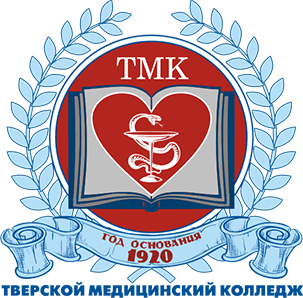 Результаты приема на бюджет в 2024г.
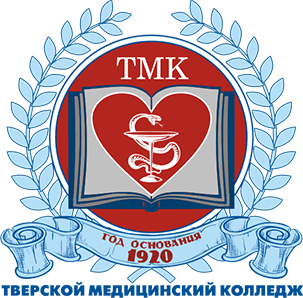 Результаты приема на платной основе в 2024г.
Дополнительный (региональный) прием
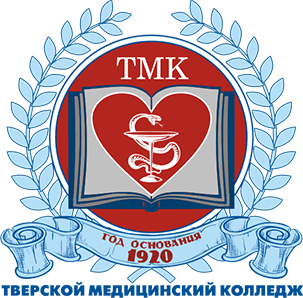 Принято 100 человек, из них 43 – СД 9 кл., 27 – СД 11 кл., 25 – ЛД 11 кл.,  5 – Лабораторная диагностикаНабор проводился среди граждан, заключивших договора с государственными медицинскими учреждениями Тверской области и успешно прошедших психологическое тестирование